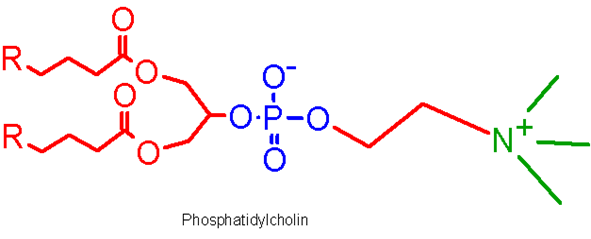 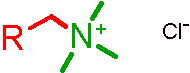 +
-
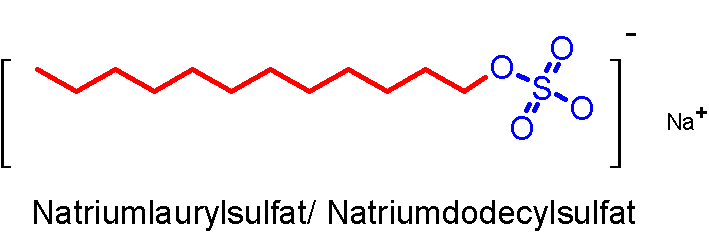 +
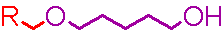 -